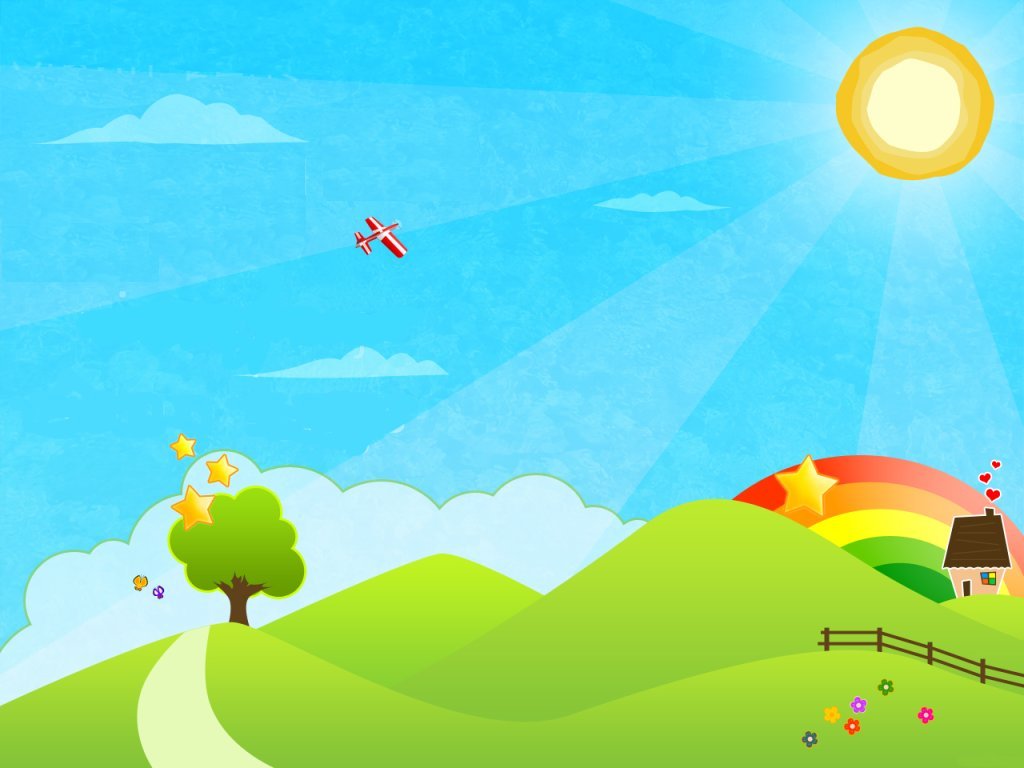 UBND QUẬN LONG BIÊN
TRƯỜNG MN TUỔI HOA
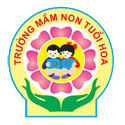 Lĩnh vực: Phát triển ngôn ngữ
Đề tài: Thơ: “Đèn giao thông”
Lứa tuổi: 3 – 4 tuổi
Giáo viên: Đào Thị Bằng


Năm học:2021-2022
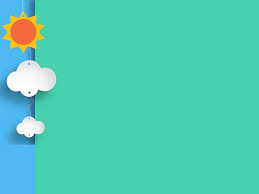 Ổn định tổ chức, gây hứng thú:
Cô và trẻ hát bài hát: “Em qua ngã tư 
đường phố”
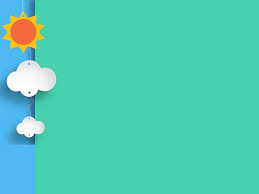 2. Phương pháp, hình thức tổ chức:
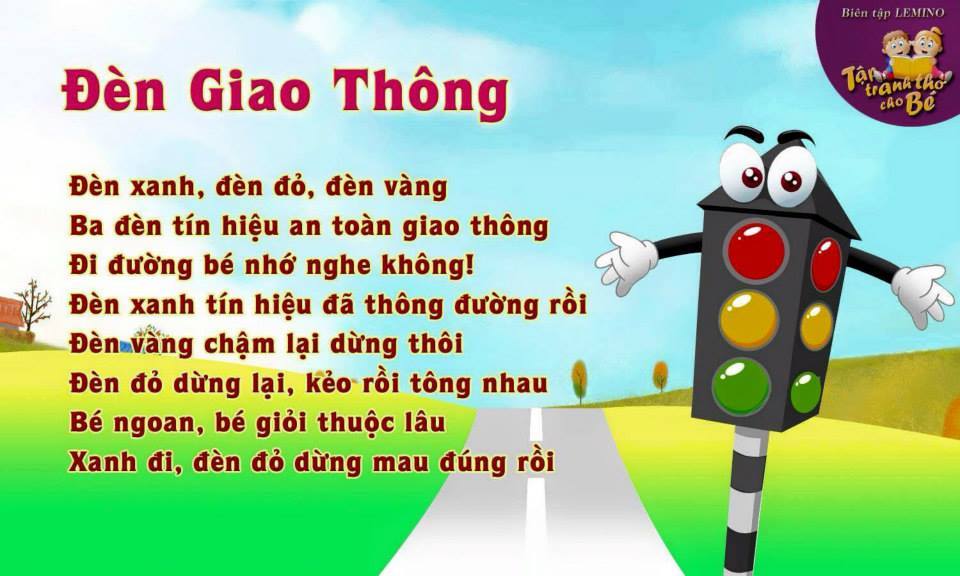 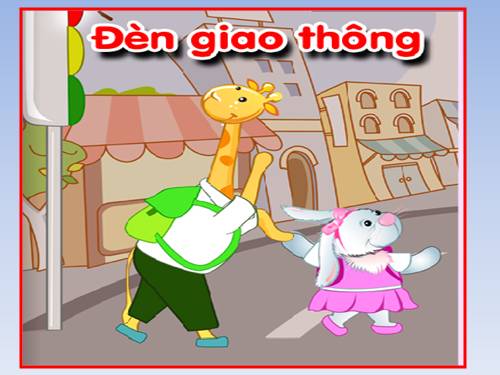 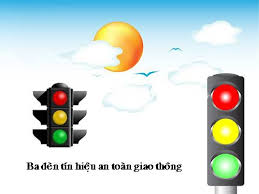 Đèn xanh, đèn đỏ, đèn vàng
Ba đèn tín hiệu an toàn giao thông
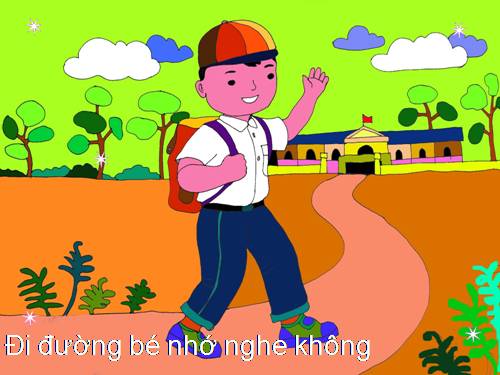 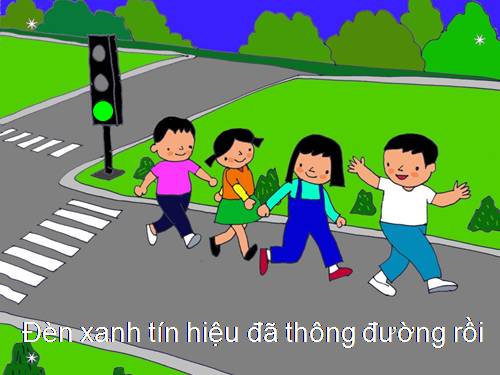 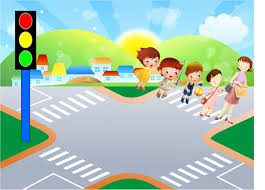 Đèn vàng chậm lại dừng thôi
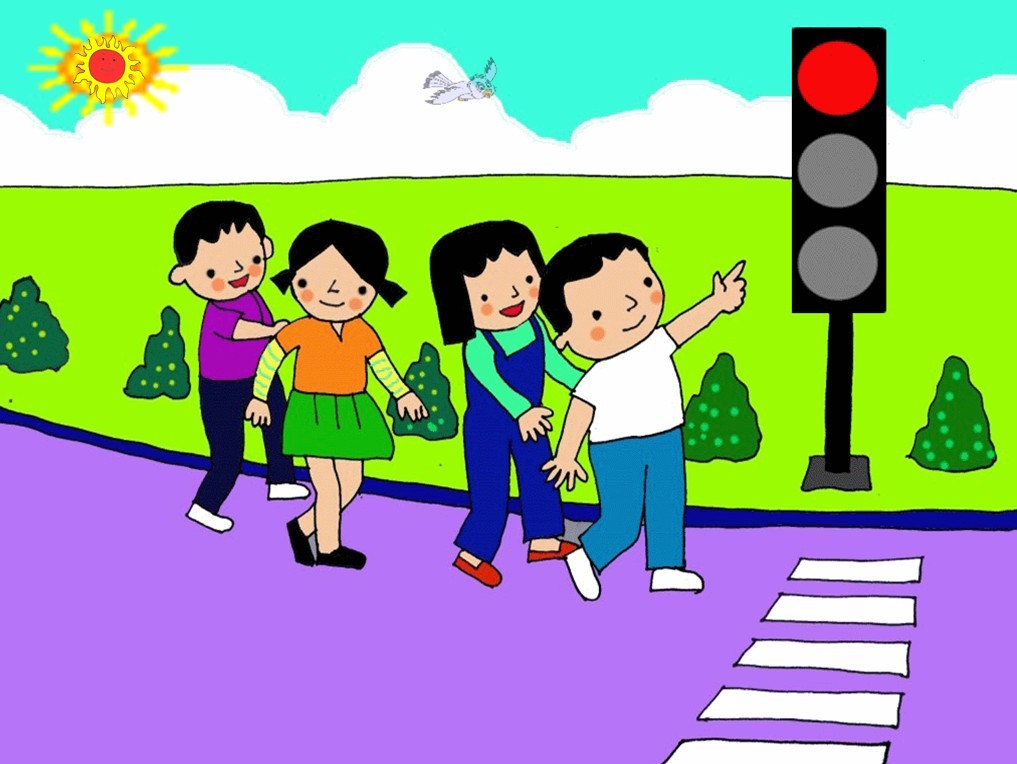 Đèn đỏ dừng lại, kẻo rồi tông nhau
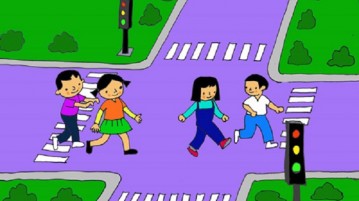 Bé ngoan, bé giỏi thuộc lâu
Xanh đi, đèn đỏ dừng mau đúng rồi
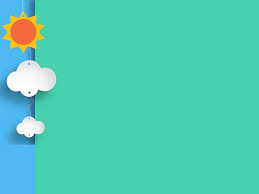 Đàm thoại:
Bài thơ cô vừa đọc có tên là gì?
Do ai sáng tác?
Hết giờ
2
3
4
5
1
Bài thơ: “ Đèn giao thông”
Tác giả: Mỹ Trang
Đèn giao thông có màu gì?
Hết giờ
2
3
4
5
1
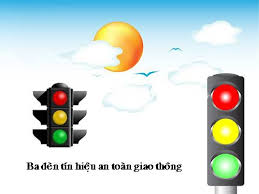 Đèn xanh, đèn đỏ, đèn vàng
Đèn xanh báo hiệu điều gì?
Hết giờ
2
3
4
5
1
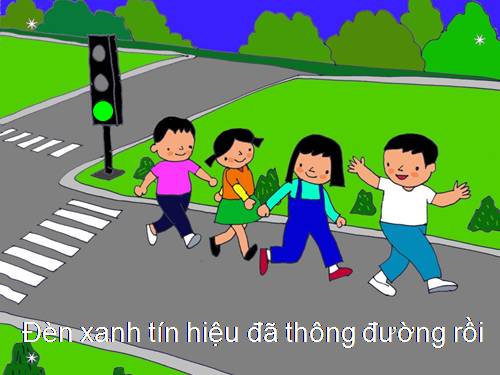 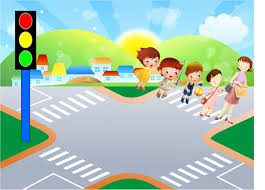 Đèn vàng báo hiệu điều gì?
Hết giờ
2
3
4
5
1
Đèn vàng chậm lại dừng thôi
Khi đèn đỏ bật lên các phương tiện giao thông phải làm gì?
Hết giờ
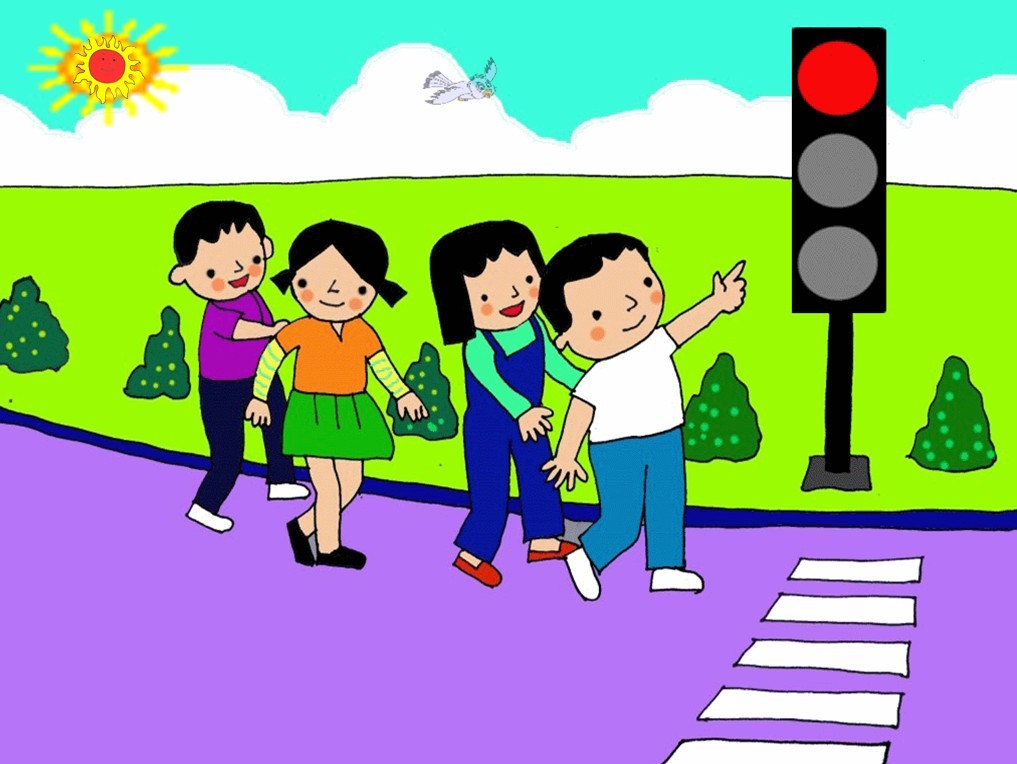 2
3
4
5
1
Đèn đỏ dừng lại, kẻo rồi tông nhau
Bé ngoan bé nhớ điều gì?
Hết giờ
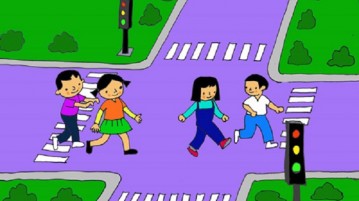 2
3
4
5
1
Bé ngoan, bé giỏi thuộc lâu
Xanh đi, đèn đỏ dừng mau đúng rồi
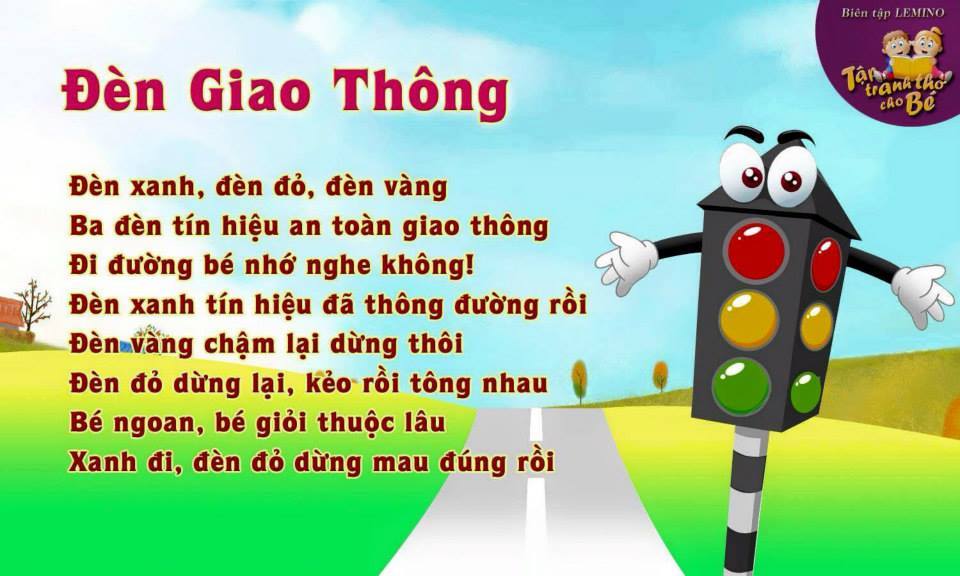 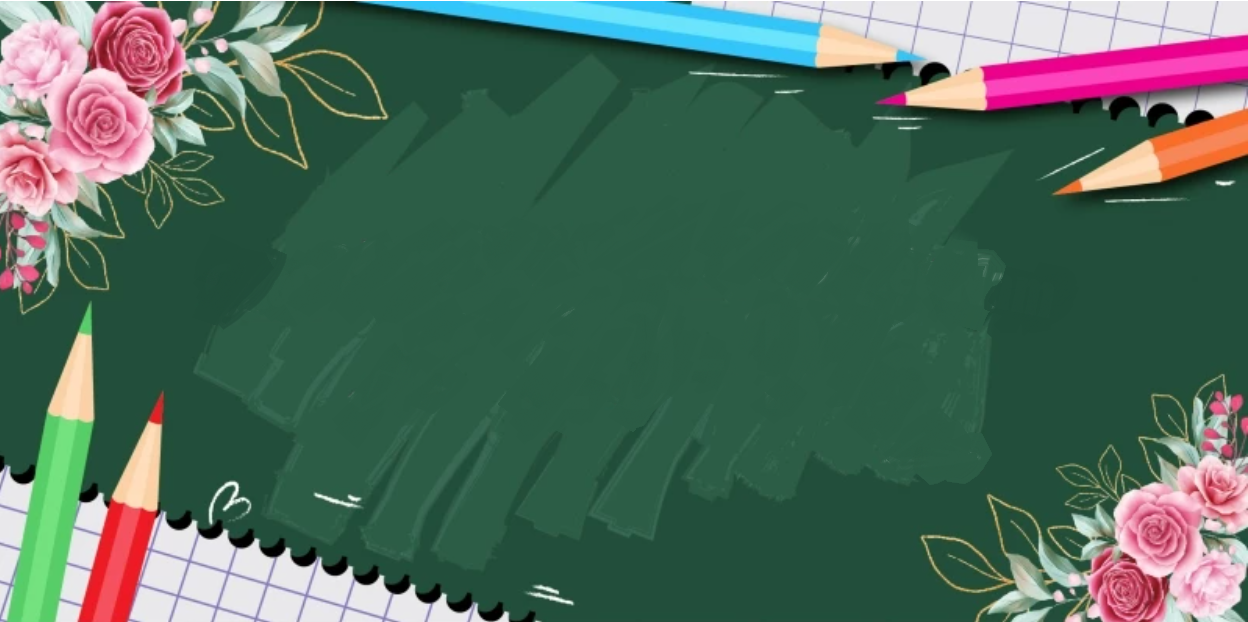 Xin chào và hẹn gặp lại!